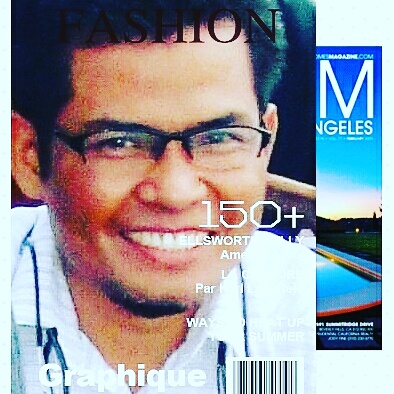 KONTRAK PERKULIAHAN 

AIK III  – UMM  - 2018

Oleh : H. Imam Abda’I,SH,SE,MM
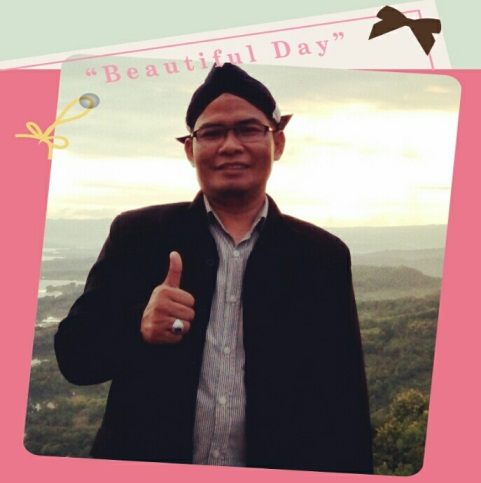 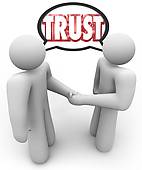 Mata Kuliah  : AIK III  Bobot SKS	: 1 (satu) Semester 	: III (tiga) Jurusan		: FARMASI-KOMUNIKASI-                        HUKUMPengajar	: H.Imam Abda’I, SH,SE,MM
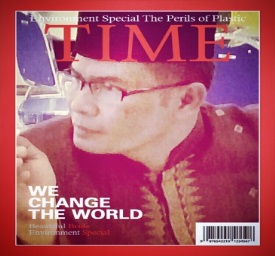 DESKRIPSI MATA KULIAH
Matakuliah  Al-Islam  dan  Kemuhammadiyahan  III ini  memuat  Gerakan Muhammadiyah dari berbagai sisi yang  mengkaji persoalan-persoalan pentingnya gerakan muhammadiyah ditanah air dan mendasar dalam kehidupan masyarakat dari berbagai dimensinya seperti AD/ART muhammadiyah, Matan keyakinan dan Cita-cita Muhammadiyah (MKCH), Kepribadian Muhammadiyah  dan sebagainya. 
Dari studi tematik ini diharapkan tumbuh nilai-nilai gerakan tajdid yang menjunjung tinggi  agama Islam yang bersumber dari Al-Qur’an  dan  Sunnah  dapat  membumi  dan  mewarnai  kehidupan  mahasiswa  khusunya  dan  masyarakat  pada umumnya.
STANDAR KOMPETENSI
Mahasiswa memiliki pengetahuan dan pemahaman  secara utuh  asal usul, Ideologi, paham keagamaan,  Strategi gerakan, makna kehadiran  dan nilai-nilai yang dijunjung tinggi  serta yang menjadi perhatian Muhammadiyah  sesuai dengan  tuntunan Al-Qur’an dan Sunnah Rasulillah SAW.
KOMPETENSI DASAR
Mahasiswa mampu : 
1. Memahami gerakan Islam di Nusantara. 
2. Memahami Asal usul Gerakan Muhammadiyah. 
3. Memahami Muqoddimah, Anggaran dasar /Anggaram Muhammadiyah
4. Memahami Kepribadian Muhammadiyah. 
5. Mengetahui Matan Keyakinan dan Cita cita hidup Muhammadiyah. 
6. Memahami Muhammadiyah sebagai gerakan Islam yang berwatak Tajdid
7. Memahami Muhammadiyah sebagai gerakan Keagamaan. 
8. Memahami Muhammadiyah sebagai gerakan Sosial. 
9. Memahami Muhammadiyah sebagai gerakan Pendidikan. 
10. Memahami Peran politik Muhammadiyah dalam kancah perpolitikan Indonesia. 
11. Memahami dan menghayati spiritual islam dalm pandangan muhammadiyah. 
12. Memahami Gerakan Zakat infaq dan shodaqoh dalam muhammadiyah
13. Memahami Gerakan peduli kepada fakir miskin dan anak yatim dalm muhammadiyah.
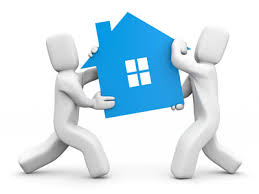 MANFAAT MATA KULIAH
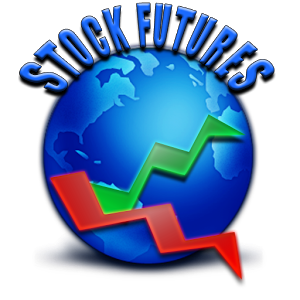 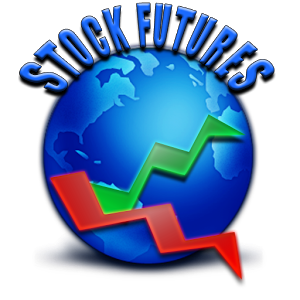 ANALISIS INSTRUKSIONAL    Strategi Perkuliahan :
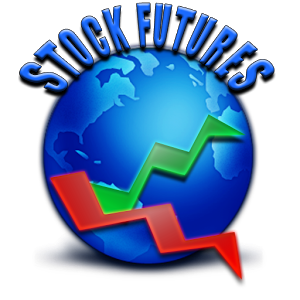 CODE  METODE PERKULIAHAN
REFERENSI
Mahasiswa dapat menggunakan referensi-referensi utama sbb : 
AIK 3 Universita Muhammadiyah :  Oleh Prof.Dr.Syamsul Arifin, MM
    ( Wajib dimiliki dikoordinir untuk belu buku AIK 3)
2. Haedar dkk ,2006
3. Azyumardi Azra,2002
4. UMM – Press, 2005
5. Muhajir Effendi, 2010 dll
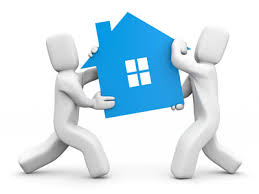 TUGAS
Selama menempuh mata kuliah Al-Islam dan Kemuhammadiyahan III :  
Mahasiswa diberikan tugas berupa pencarian artikel  yang berhubungan dengan materi. Atau Mahasiswa Wajib membuat resume individu 
Mahasiswa diberikan kasus tertentu kemudian diminta untuk mengomentari dan sekaligus memberikan solusi atas kasus yang diberikan. (Individual). Atau Study Observasi langsung 
Mahasiswa diberikan tugas kelompok membuat makalah dan diwajibkan mempresentasikannya sesuai tema yang telah ditentukan
KEHADIRAN
Setiap mahasiswa wajib berhak hadir kuliah 100%. Ketidakhadiran sebanyak-banyaknya 20% dapatditerima dengan surat keterangan. Di luar ketentuan itu dapat berakibat tidak diizinkan mengikuti UjianAkhir Semester (UAS).
“Titip absen” merupakan tindakan indisipliner dan berakibat pada penerapan sanksi akademik
Bagi mahasiswa pengulang, pastikan Anda terdaftar pada mata kuliah ini dan mengutamakannya.
UJIAN
1.Akan dilakukan dua kali ujian, yaitu Ujian Tengah  
     Semester (UTS) dan Ujian Akhir Semester (UAS).
2.Ujian susulan hanya akan dilaksanakan pada 
     situasi yang amat terbatas, misalnya:
Mahasiswa mengalami gangguan kesehatan yang serius seperti rawat inap. Sakit kepala, demam,masuk angin tidak termasuk dalam situasi ini.b.
Mahasiswa ditimpa kemalangan karena meninggalnya orang tua atau saudara kandung.Situasi di atas harus dibenarkan oleh surat keterangan.3.
 3.Bentrok jadwal ujian dengan matakuliah lain 
       bukan merupakan alasan yang dapat diterima.
 4. Apapun aktifitas yang mengandung unsur       
       kecurangan; mencontek; memberi contekan; p
HASIL UJIAN
1.Nilai ujian akan diumumkan dan semua 
     berkas akan dikembalikan pada mahasiswa.
2.Mahasiswa wajib dan bertanggung jawab 
     memeriksa kembali hasil penilaian dan    
     mencocokkan dengan nilai yang diumumkan
3.Jika ada kesalahan/keberatan terhadap hasil 
     penilaian,mahasiswa berhak melakukan    
     protes secara tertulis pada waktu yang  
     ditentukan.Penilaian dilakukan 
     menggunakan kriteria berikut :
KRETERIA PENILAIAN
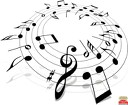 Untuk dapat mengikuti Ujian Akhir Semester (UAS), disyaratkan kehadiran mencapai 80% dari 100% atausekurang-kurangnya 11 dari 14 pertemuan per semester.
Dalam menentukan nilai akhir akan digunakan pembobotan sebagai berikut :
JADUAL PERKULIAHAN
PAKTA INTEGRITAS MAHASISWA   AIK 3-UMM :
Kelas perkuliahan AIK 3 – UMM wajib memperhatikan dan menepati  kontrak perkuliahan 
Guna kelancaran proses Perluliahan wajib dibentuk Konting / pengurus Perluliahan AIK 3 
Mahasiswa wajib hadir 15 menit sebelum perkuliahan di mulai dengan menyiapkan perangkat dan penunjang perkuliahan 
Mahasiswa Wajib mengenakan pakaian rapi (tidak mengenakan kaos oblong) dan tidak  merokok / menggunakan tindik/atribut terlarang dan hal – hal yang bertentangan dengan syar’i
Mahasiswi mengenakan muslimah yang syar’I dan berhijab ( menutup aurot)
Setiap perkuliahan mahasiswa dianjurkan membawa al Qur’an terjemahan
Sanggup menjaga ketertiban, ketenangan dan kenyamanan perkuliahan
Wajib menjaga sopan santun didalam kelas/ perkuliahan dan tidak diperkenankan berbicara sendiri atau berdiskusi sendiri diluar ketentuan dan tema perkuliahan
Dilarang keras menggunakan atau mainan HP dan wajib silent atau dimatikan
Sanggup mematuhi dosen pembimbing dan sanggup melaksanakan tugas-tugas yang diberikan 
Mahasiswa wajib berpartisipasi aktif dengan menjaga etika terhadap dosen dan sesama mahasiswa 
Tempat duduk mahasiswa (pria) dan mahasiswi ( putri) harus pisah , dengan membuat kelompok pria dan kelompok wanita 
Apabila melanggar ketentuan pakta integritas, sanggup  dikeluarkan dari perkuliahan dan atau mendapat sangsi 
Hal-hal lain yang belum tercantum pada integritas perkuliahan dapat disusun dan terapkan sebagaimana ketetapan bersama
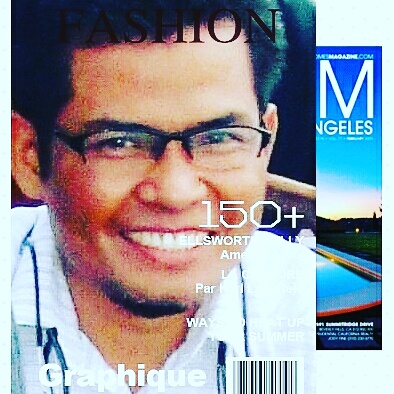 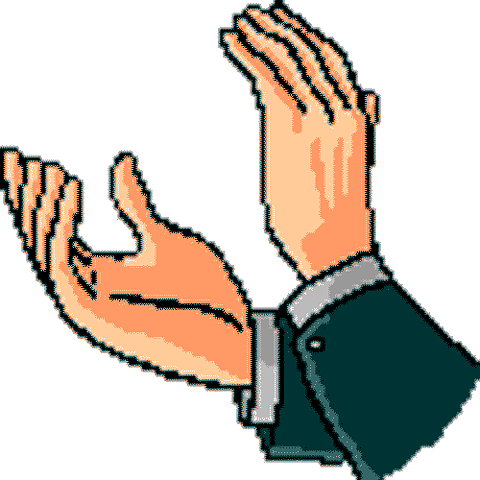 Thank’s  A lot of